В каталоге положительного педагогического опыта № 45 ГМО учителей начальных классов МБОУ и ГМО МБДОУ
Юзвик Ю.Ю.
Важными функциями методической работы являются методическое обеспечение  и методическое сопровождение. Методическое обеспечение – процесс  создания разнообразных видов методической продукции, оказания методической помощи специалистам учреждения, выявление, изучение, обобщение, формирование и распространение положительного опыта.
Методическое сопровождение ориентировано на устранение затруднений специалистов, оказание ему всесторонней помощи, способствующей самореализации специалиста в профессиональной деятельности.
В своей деятельности руководствуюсь Конституцией Российской Федерации, Конвенцией о правах ребенка, федеральными законами, указами и распоряжениями Президента Российской Федерации, постановлениями и распоряжениями Правительства Российской Федерации, областными законами, правовыми актами Губернатора Смоленской области, Администрации Смоленской области, правовыми актами Главы города Смоленска, Администрации города Смоленска, распоряжениями заместителей Главы города Смоленска, нормативными правовыми актами Смоленского городского Совета, Уставом города Смоленска,  Положением о должностях по техническому обеспечению деятельности Администрации города Смоленска, не относящихся к муниципальным должностям, приказами по Управлению, указаниями начальника информационно-методического отдела, настоящей должностной инструкцией.
В соответствии с должностными обязанностями:

координирую деятельность муниципальных образовательных организаций по созданию условий для систематического повышения профессионального уровня педагогических работников дошкольных образовательных учреждений и учителей начальных классов общеобразовательных организаций;
координирую работу профессиональных объединений педагогических работников дошкольных образовательных учреждений и учителей начальных классов общеобразовательных организаций; 
осуществляю научно-теоретическую, методическую, информационную и консультативную поддержку педагогических работников дошкольных образовательных учреждений и учителей начальных классов общеобразовательных организаций по вопросам реализации основной образовательной программы дошкольного, начального общего образования, использования инновационного опыта других организаций, осуществляющих образовательную деятельность.
создаю условия для профессионального развития педагогических работников дошкольных образовательных учреждений и учителей начальных классов общеобразовательных организаций;
осуществляю подготовку и проведение научно-практических конференций, педагогических чтений, конкурсов профессионального педагогического мастерства среди педагогических работников дошкольных образовательных учреждений и учителей начальных классов общеобразовательных организаций;
организую проведение интеллектуальных и творческих конкурсов, фестивалей для детей дошкольных образовательных учреждений и обучающихся начальных классов общеобразовательных организаций.
осуществляю информационное обеспечение муниципальных образовательных организаций в пределах своей компетенции;
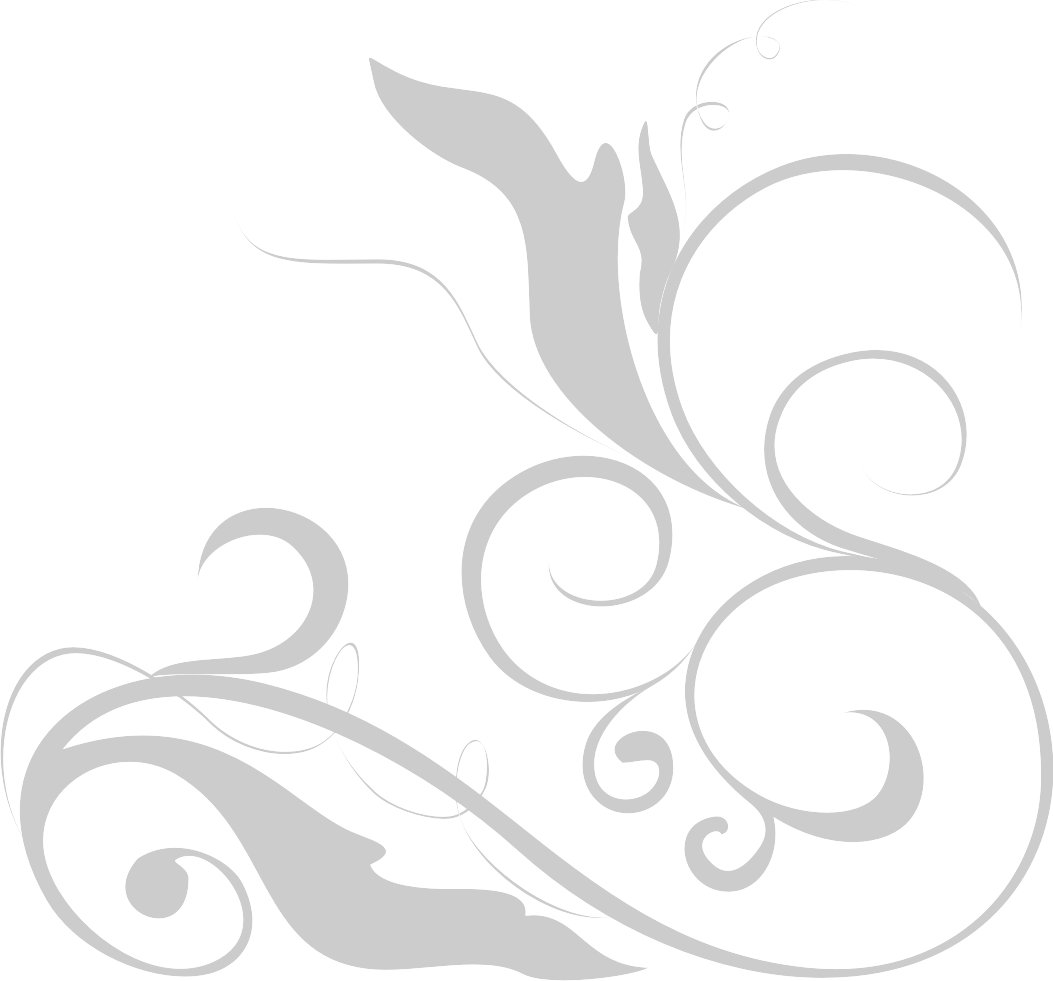 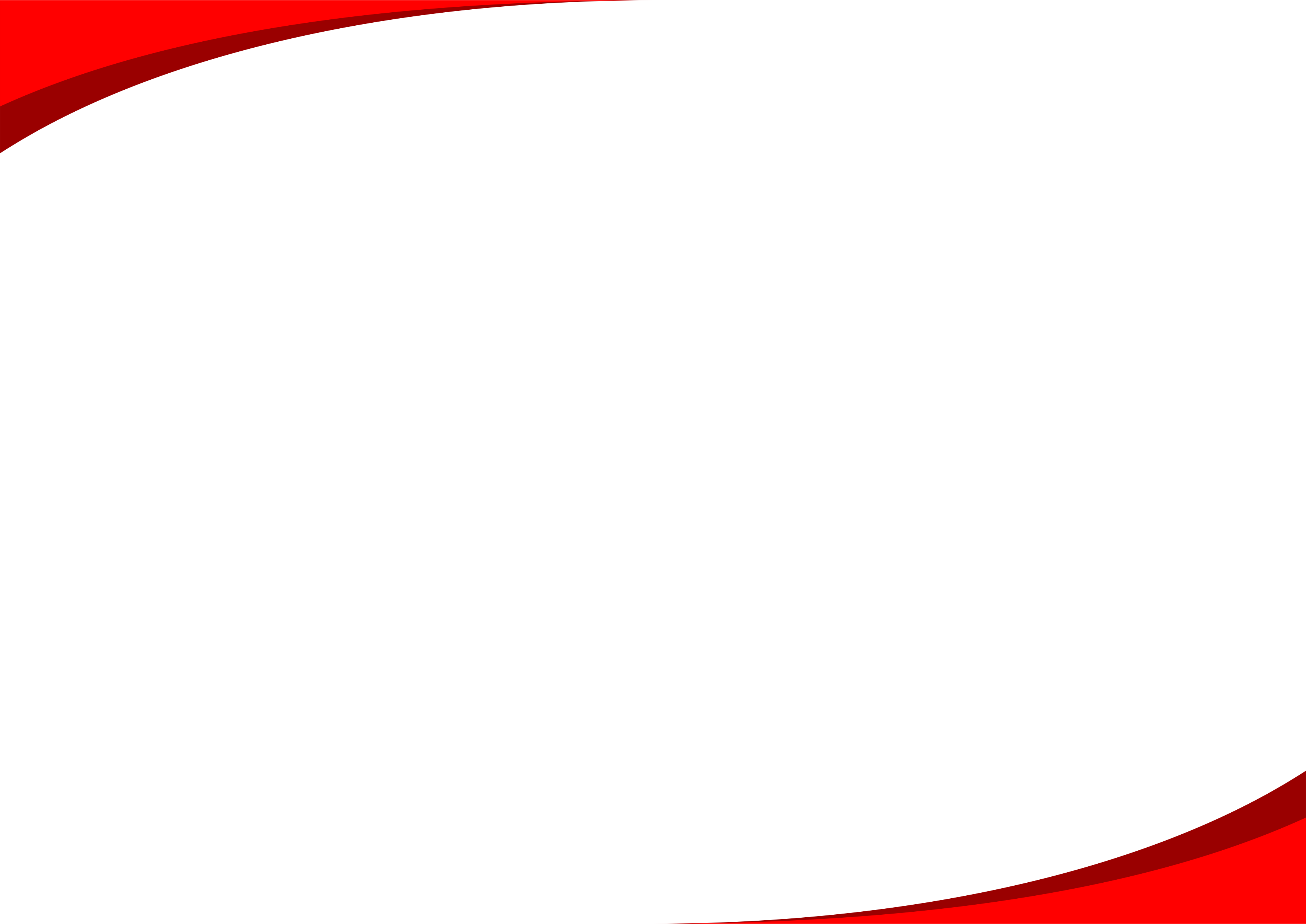 Основные функции, которые я выполняю:
·прогностическая и планирующая;
·аналитическая;
·координационная;
·содержательная;
·обучающая;
·контрольно-диагностическая.
Основные направления работы:       I.Организационно-методическая деятельность.
II. Аналитическая деятельность.
III.Организация информационной поддержки ОУ.
IV.Консультационная деятельность.
В методической работе, направленной на повышение квалификации учителей начальных классов, воспитателей, значительную роль играют городские методические объединения, работа которых содействует созданию благоприятной среды для обмена информацией, опытом профессионального роста.
        В 2016-2017 учебном году в города Смоленске действовало:
        45  городских объединений  воспитателей дошкольных  образовательных учреждений:
мастерская педагогического опыта «Повышение профессиональной компетенции и педагогического мастерства в условиях обновления содержания образования» – руководители: Кузьменкова О.Н., старший воспитатель МБДОУ ДС №37 «Мальвинка»; Лашева Л.В., воспитатель МБДОУ ДС №37 «Мальвинка»;

мастерская педагогического опыта «Самообразование как способ повышения квалификации и повышения педагогического мастерства педагогов в условиях введения ФГОС ДО» – руководитель Шейкина Е.В., старший воспитатель МБДОУ «Детский сад №22 «Бабочка»;

творческая группа  «Формирование поисково-познавательной деятельности у детей через экологическое образование» – руководитель Хибина Е.В, старший воспитатель МБДОУ «Детский сад № 6»;

творческая группа  «Реализация комплексной модели формирования экологической культуры дошкольников как средства повышения профессионального мастерства педагогов» – руководители: Кириченко Н.С., воспитатель МБДОУ «Детский сад № 26 «Жемчужинка»; Соколова М.П. воспитатель МБДОУ «Детский сад № 26 «Жемчужинка»;
проблемная группа «Создание психологического комфорта в группах детского сада» – руководители: Шишковская И.Е., воспитатель МБДОУ «Детский сад № 26 «Жемчужинка»; Синякова Л.Ю., воспитатель МБДОУ «Детский сад № 26 «Жемчужинка» (по согласованию);
мастерская педагогического опыта по направлению «Безопасность» с учетом ФГОС ДО – руководитель Немцева М.В., старший воспитатель МБДОУ «Детский сад № 29 «Стриж»;
творческая группа «Организация проектной деятельности в условиях ДОО» – руководитель Флиманкова Е.А., воспитатель МБДОУ «Детский сад № 29 «Стриж» (по согласованию);
творческое объединение воспитателей: «Одаренный ребенок» – руководитель Васильева Т.В., старший воспитатель МБДОУ «Детский сад № 40 «Антошка»;
методическое объединение "Организация образовательной деятельности в группах раннего возраста в соответствии с ФГОС ДО" – руководитель Догаева Г.Н., старший воспитатель МБДОУ «Детский сад № 42 «Чайка»;
мастерская педагогического опыта «Познавательное развитие детей через формирование представлений о социально-культурных ценностях нашего народа»– руководитель Артюхова С.В., воспитатель МБДОУ «Детский сад № 58 «Одуванчик»;
мастерская педагогического опыта в рамках реализации ФГОС ДО по образовательной области «Познание» – руководитель Качанова Е.В., заместитель заведующего МБДОУ «Детский сад № 61 «Флажок»;
творческая мастерская «Современные технологии дошкольного образования в области художественно – эстетической направленности в условиях ФГОС» ( Квиллинг) – руководитель Кучерова С.В., воспитатель МБДОУ «Детский сад № 73 «Малыш»;
творческая группа «Создание и использование электронной книги в работе с детьми дошкольного возраста» – руководители: Кузнецова Н.А., старший воспитатель МБДОУ «Детский сад № 49 «Настенька», Сокур О.В., старший воспитатель МБДОУ «Детский сад № 74 «Семицветик»;
творческая группа «Мандалотерапия, как средство профилактики и коррекции нарушений эмоционально- волевой сферы и поведения детей «Группы риска» – руководители: Гаврилова Л.А., педагог-психолог МБДОУ «Детский сад № 49 «Настенька», Сафарян М.Р., воспитатель МБДОУ «Детский сад № 49 «Настенька» ;
мастерская педагогического опыта по развитию социально-коммуникативных навыков у детей дошкольного возраста «Прикоснись к сердцу ребенка»» – руководитель Виденина С.П., старший воспитатель МБДОУ «Детский сад № 12 «Буратино»;
творческая группа «Экологически безопасная среда, как одно из условий требований ФГОС ДО» – руководитель Шаламова С.С., старший воспитатель МБДОУ «Детский сад № 76 «Звёздный»;
творческая группа «Музейная педагогика в детском саду как форма работы с детьми, родителями и социальными партнерами в условиях реализации ФГОС ДО» – руководители: Степанова Л.В., воспитатель МБДОУ «Детский сад № 76 «Звёздный», Каркищенко Н.И., воспитатель МБДОУ «Детский сад № 76 «Звёздный»; 
мастерская педагогического опыта «Позитивная социализация дошкольников в условиях введения ФГОС ДО» – руководитель Клименкова М.И., старший воспитатель МБДОУ «Детский сад № 25 «Пчёлка»;
творческая группа «Области применения ИКТ в развитии дошкольников» – руководители: Шаршакова Л.П., заместитель заведующего МБДОУ «Детский сад № 63 «Золотой петушок»; Васильева М.В., воспитатель МБДОУ «Детский сад № 63 «Золотой петушок»;
творческая группа «Нравственно-патриотическое воспитание дошкольников. Региональный компонент: край мой Смоленский» – руководитель Миняйло Н.Н., старший воспитатель МБДОУ «Детский сад № 68 «Теремок» ;
педагогическая мастерская «Художественно-эстетическое развитие дошкольников посредством прикладного творчества» – руководитель: Куликова О.С., воспитатель МБДОУ «Детский сад № 35 «Василёк» ; 
творческая группа музыкальных руководителей дошкольных образовательных учреждений «ФГОС, нормативно-методическое сопровождение условий организационно-образовательного процесса» – руководитель Момсякова Ж.В., музыкальный руководитель Центра диагностики и консультирования;
мастерская педагогического опыта «Формирование предпосылок УУД у дошкольников через активные методы обучения» – руководитель Королева Т.П., воспитатель МБДОУ «Детский сад № 7»;
проблемная группа «Организация сопровождения ребенка с ограниченными возможностями здоровья в условиях ФГОС дошкольного образования» – руководитель Порутчикова О.А., заместитель заведующего МБДОУ «Детский сад № 7»;
творческая группа «Стройность и красота: содержание работы по обучению, воспитанию и формированию правильной осанки у детей дошкольного возраста» – руководитель Лунькова Н.А., инструктор по физической культуре МБДОУ «Детский сад № 62 «Каравай»;
творческая группа «Приобщение детей к истокам русской народной культуры через интеграцию всех образовательных областей» –руководитель Капралова И.Е., старший воспитатель МБДОУ «Детский сад №19 «Катюша»;
мастерская педагогического опыта «Оригами в развитии конструктивного мышления у детей дошкольного возраста» – руководитель Войтович М.В., воспитатель МБДОУ «Детский сад № 8 «Салют»;
педагогическая мастерская «Край мой Смоленский» – руководитель Гращенкова Е.В., воспитатель МБДОУ «Детский сад № 8 «Салют»;
мастерская педагогического опыта «Взаимодействие с семьей в рамках реализации адаптированной образовательной программы» – руководитель Ярмола Т.С., психолог МБДОУ «Детский сад № 8 «Салют»;
творческая группа «Создание условий в ДОУ для формирования элементарных правил этикета в соответствии с требованиями ФГОС» – руководители: Рябцева М.А., старший воспитатель МБДОУ «Детский сад № 33 «Радуга», Храмкова А.А., воспитатель МБДОУ «Детский сад № 33 «Радуга»; Ващилина А.В., воспитатель МБДОУ «Детский сад № 33 «Радуга»;
творческая группа «Речевое развитие детей дошкольного возраста через различные виды детской деятельности» – руководитель: Бурцева З.И., заведующий МБДОУ «Детский сад № 10 «Звёздочка»;
творческая группа музыкальных руководителей «Гармония» –руководитель Баландина Н.М., музыкальный руководитель МБДОУ «Детский сад № 67 «Виктория»;
мастерская педагогического опыта «Нравственно-патриотическое воспитание дошкольников в процессе внедрения ФГОС ДО» – руководитель Лукьянова О.В., воспитатель МБДОУ «Детский сад №72 «Колокольчик» (по согласованию);
творческая группа «Реализация современных здоровьесберегающих технологий в ДОУ» – руководитель Разенкова Т.Б., ст. воспитатель МБДОУ «Детский сад №44 «Красная Шапочка» ;
педагогическая мастерская «Использование современных подходов в деятельности педагогических работников по взаимодействию с родителями (законными представителями) воспитанников в условиях реализации ФГОС» – руководители: Беляева О.А., старший воспитатель МБДОУ «Детский сад №30 «Аист»; Симоненкова И.А., старший воспитатель МБДОУ «Детский сад № 41 «Солнышко»;
творческая мастерская «Творческие приемы обучения иностранному языку детей дошкольного возраста» – руководитель Залицаева Т.В., заместитель заведующего МБДОУ «Детский сад № 38 «Ягодка»;
мастерская педагогического опыта «Художественно-эстетическое развитие дошкольников» – руководитель Дунаевская С.В., старший воспитатель МБДОУ «Детский сад № 1 «Смоляночка»;
мастерская педагогического опыта «Инновационные подходы к развитию мышления у детей дошкольного возраста» – руководитель Рубанова И.Н., старший воспитатель МБДОУ «Детский сад № 64 «Солнечный зайчик»;
творческая группа «Времена года глазами детей» – руководители: Алейнова С.И., воспитатель МБДОУ «Детский сад № 39 «Юбилейный»; Ананьева А.В., воспитатель «Детский сад № 39 «Юбилейный»;
мастерская  педагогического опыта «Чтение художественной литературы в ДОУ» – руководитель Дралова Е.А., ст. воспитатель МБДОУ «Детский сад № 51 «Росинка»;
проблемной группы «Развитие эмоционально– волевой сферы у детей дошкольного возраста» – руководитель Иванькина М.А., педагог-психолог МБДОУ «Детский сад № 78 «Исток»;
педагогическая лаборатория «Проектная деятельность в работе с родителями в области ФГОС» – руководитель Зеленова Л.В., педагог-психолог МБДОУ «Детский сад № 45 «Октябрёнок»;
творческое объединение педагогических работников «Воспитание гражданственности у дошкольников на основе ознакомления с городами России» – руководители: Бурая Татьяна Владимировна, старший воспитатель МБДОУ «Детский сад № 71 «Кристаллик»; Булынина Светлана Владимировна, воспитатель МБДОУ «Детский сад № 71 «Кристаллик» ;
творческая группа по художественно-эстетическому развитию «Волшебная бумага» –руководитель Шупнева О.Н., воспитатель МБДОУ «Детский сад № 67 «Виктория»;
педагогическая мастерская «Применение арт-терапевтических техник для детей дошкольного возраста (пескотерапия) –руководители: Болотина Л.Н., воспитатель МБДОУ «Детский сад № 74 «Семицветик», Гаврилова Лариса Александровна, педагог-психолог МБДОУ «Детский сад № 74 «Семицветик» ;
3  городских объединения учителей начальных классов; образовательных учреждений:
творческая мастерская по внедрению здоровьесберегающих и информационных технологий в учебную и внеурочную деятельность в начальной школе «Здоровый ученик-успешный ученик» – руководитель Игнатьева Т.П., учитель начальных классов, руководитель ШМО начальных классов МБОУ «СШ № 32»;
творческая группа учителей начальных классов» Развитие речевой креативности младших школьников в условиях стандартизации образования» – руководитель Матвеева И.О., учитель начальных классов МБОУ «СШ № 37»;
творческая группа учителей начальных классов «Использование метапредметного подхода в начальном общем образовании» – руководитель Амельченкова Н.А., учитель начальных классов МБОУ «СШ № 33»;
Целью моей работы, как руководителя городского методического объединения учителей начальных классов, городского методического объединения воспитателей муниципальных бюджетных дошкольных учреждений является повышение квалификации учителей начальных классов, дошкольных работников, оказание руководящим и педагогическим работникам муниципальных образовательных учреждений методической поддержки в деятельности по реализации основных направлений развития системы образования города.
Поставленная цель может быть реализована 
                                   при решении следующих задач:

координация деятельности муниципальных образовательных организаций, реализующих  образовательные программы дошкольного, начального общего образования по следующим направлениям:
реализация ФГОС, в том числе ФГОС обучающихся с ОВЗ;
обновление образовательных технологий и содержания образования  учетом концепций преподавания предметов;
создание условий для систематического повышения профессионального уровня педагогических и руководящих работников;
выявление, обобщение, презентация и внедрение лучшего управленческого и педагогического опыта в практику работы образовательных учреждений и учреждений дошкольного образования;
формирование и развитие информационно-образовательной и предметно-пространственной среды образовательных учреждений;
проведение олимпиад и иных интеллектуальных и творческих конкурсов, фестивалей, направленных на всестороннее развитие, поддержку одаренных и талантливых детей;
организация эффективного профессионального взаимодействия руководящих и педагогических работников разных категорий;
Как руководитель городского методического объединения  работников дошкольных образовательных учреждений города и городского методического объединения учителей начальных классов планирую свою работу на год. Заседания ГМО провожу 4 раза в учебный год. Заседания ГМО протоколируются (Указываются вопросы, обсуждаемые городским методическим объединением, фиксируются принимаемые решения, рекомендации). По окончании учебного года я составляю аналитический отчет деятельности ГМО, составляю план работы на следующий учебный год. ГМО имеет следующие документы: положение о ГМО, приказ о создании ГМО, сведения о членах ГМО, план работы ГМО на текущий год, протоколы заседаний ГМО, материалы заседаний ГМО, листы регистрации заседаний ГМО, анализ работы за прошедший учебный год (приложение 2).
Я считаю, что современная методическая помощь – это непрерывное, оперативное и перспективное реагирование на запросы педагогических коллективов или отдельных специалистов. 
Методическую помощь я осуществляю различными средствами: диагностика, консультирование, мониторинг, методическое обеспечение.
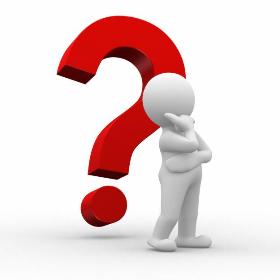 Формы методической работы, которые я использую в своей работе:
Консультации;
 Проблемные семинары; 
 Семинары-практикумы; 
 Педагогические чтения;
 Круглые столы; 
 Творческие конкурсы;
 Конкурсы методических разработок
В целях развития творческих талантов дошкольников 20 апреля 2017 года прошел фестиваль детского танца «Пробуждение талантов», в котором приняли участие МБДОУ «Детский сад №44 «Красная Шапочка», МБДОУ «Детский сад №80  « Веснушка», МБДОУ ДС №76 “Звездный”, МБДОУ «Детский сад №78 «Исток», МБДОУ «Детский сад №   25 «Пчелка», МБДОУ «Детский сад №73 «Малыш», МБДОУ № №2 «Россияночка», СОГБОУ «Центр диагностики и консультирования», МБДОУ «Детский сад №71» «Кристаллик», МБДОУ «Детский сад№ 67«Виктория», МБДОУ «Детский сад №41 «Солнышко».Около 170 детей.
Традиционно в ноябре  прошел детский фестиваль народной песни «Смоленские жаворонки» 2017 «Сороки» среди дошкольных учреждений города Смоленска. В нем приняли участие МБДОУ «Детский сад №44 «Красная Шапочка», МБДОУ «Детский сад №80 «Веснушка»,  МБДОУ ДС №61 “Флажок, МБДОУ № 71«Кристаллик»,  МБДОУ «Детский сад №48 «Совушка»,  МБДОУ «Детский сад № 1 «Смоляночка»,  МБДОУ «Детский сад №73 «Малыш»,  МБДОУ № 12 «Буратино», СОГБОУ «Центр диагностики и консультирования», МБДОУ «Детский сад №78 «Исток», МБДОУ«Детский сад №13 « Земляничка».229 детей.
 
В период с 24 -27 апреля 2017, в рамках работы городской творческой группы МБДОУ «Детский сад №40 «Антошка»   года состоялся городской фестиваль детского творчества «Радуга талантов».Участники фестиваля: МБДОУ «Детский сад №8 «Салют», МБДОУ «Детский сад №33 «Радуга», МБДОУ «Детский сад №38 «Ягодка», МБДОУ «Детский сад №40 «Антошка», МБДОУ «Детский сад №41 «Солнышко», МБДОУ «Детский сад №44 «Красная Шапочка», МБДОУ «Детский сад №49 «Настенька», МБДОУ «Детский сад №80 «Веснушка».
 7 апреля 2017 года состоялся городской фестиваль спортивного танца «Звездопад».
За 2016-2017 год мной были организованы и  подготовлены следующие семинары с различными объединениями учителей начальных классов образовательных организаций:
За 2016-2017 учебный год были организованы и подготовлены следующие мероприятия с различными объединениями дошкольных работников образовательных организаций: